Insurance Bootcamp Is your marine facility properly insured ?
Lori J Sousa, Sea-Land Insurance Corp
Docks Expo – December 11, 2024
Let’s Start at the beginning with the basics.
Insurance Basics
MOLL – Coverage for boats you don’t own in your care, custody and control.
MGL – Coverage for your work and slip and falls.
P & I – On water liability – coverage for anyone or anything you hit while navigating on the water. (Sea Trials or moving vessels)
Jones Act – On water work comp.
Tools & Equipment – Coverage for hand tools, and mobile equipment (including forklifts and golf carts)

Property – Coverage for buildings and business personal property – could include Stock

Workers Compensation – Standard work comp for on land operations
Insurance Basics
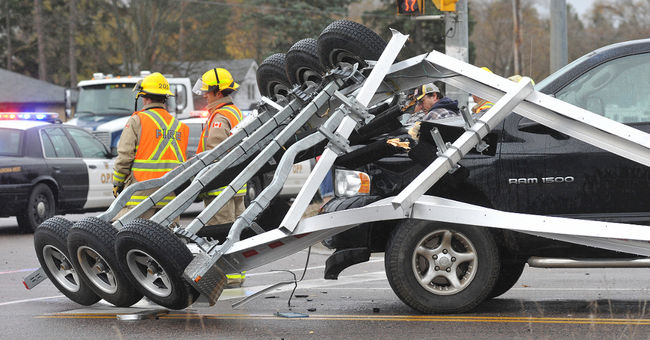 Do you have coverage for these claims?
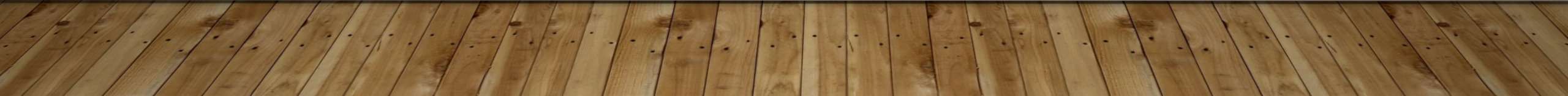 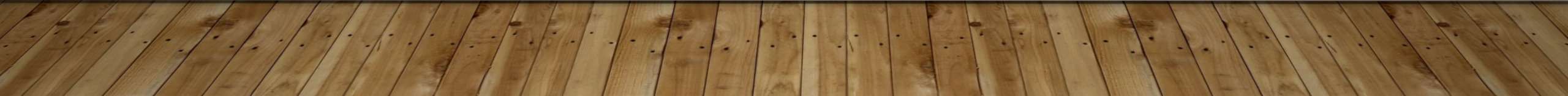 The forgotten coverages
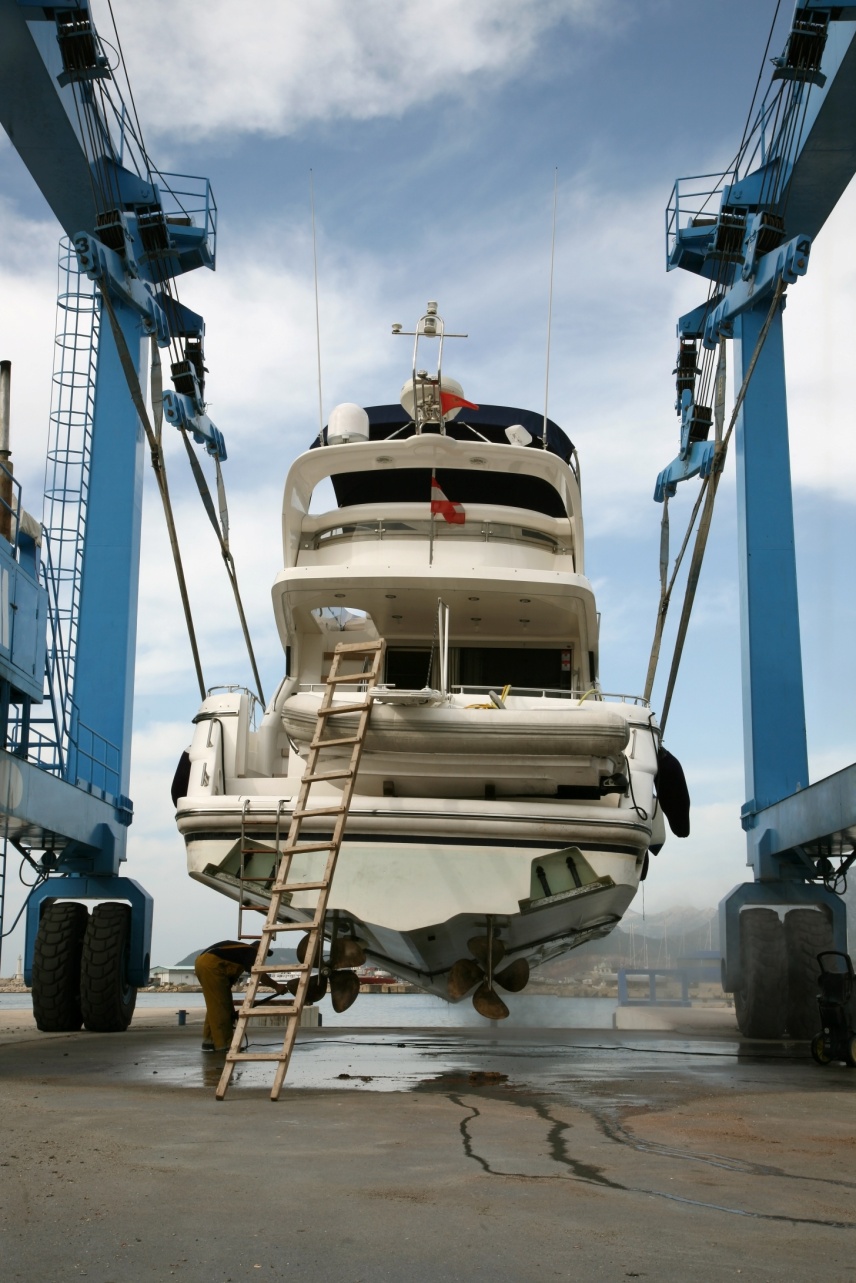 Did you remember to cover equipment?
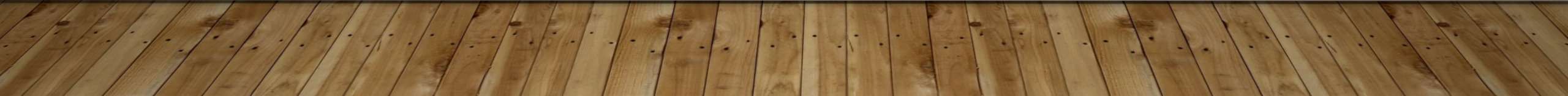 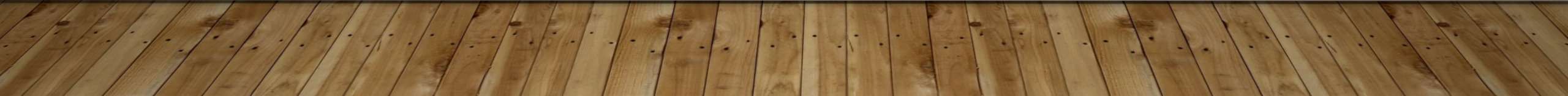 The forgotten coverages
Employment Practices Liability (EPLI) -  is coverage designed to protect you from lawsuits filed (justly or unjustly) by anyone in your employ now, formerly employed by you and even people whom you considered employing.
Crime Coverage protects organizations from loss of money, securities, or inventory resulting from crime. Common Fidelity/Crime insurance claims allege employee dishonesty, embezzlement, forgery, robbery, safe burglary, computer fraud, wire transfer fraud, counterfeiting, and other criminal acts.
[Speaker Notes: These schemes involve every possible angle, taking advantage of any potential weakness in your company’s financial controls. From fictitious employees, dummy accounts payable, non-existent suppliers to outright theft of money, securities and property. Fraud and embezzlement in the workplace is on the rise, occurring in even the best work environments.]
Pollution - The purpose of this type of insurance policy is to mitigate the risk that comes with accidentally polluting the environment. If a company is found guilty of polluting the environment in some capacity, they could be faced with large costs. 
Cyber liability insurance helps cover costs associated with data breaches and cyberattacks on your business. Those costs can include such things as lost income due to a cyber event, costs associated with notifying customers affected by a breach, costs for recovering compromised data, costs for repairing damaged computer systems and more. 
Carriers offer customized insurance solutions depending on your business’s level of risk, with coverage options available to address: Forensic investigations / Litigation expenses  /Regulatory defense  expenses/fines / Crisis management expenses /Business Interruption / Cyber extortion.
the forgotten coverages
Pollution is cradle to grave
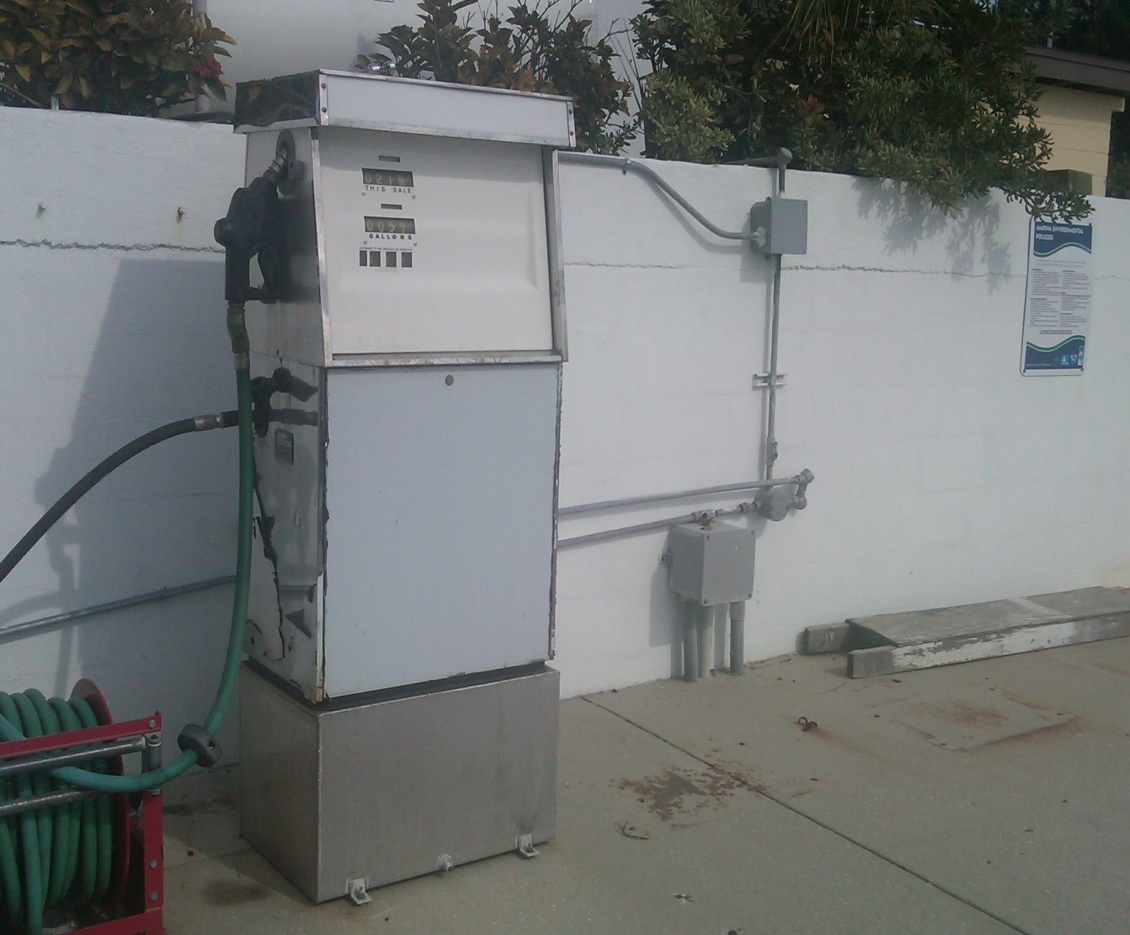 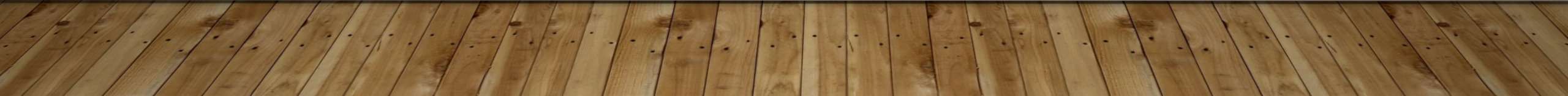 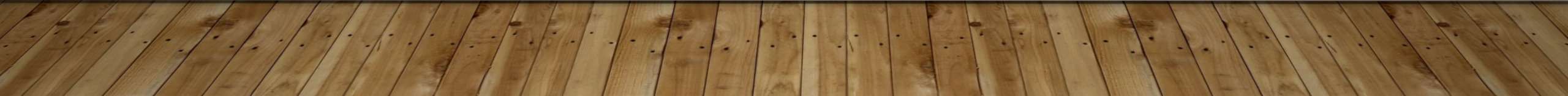 the forgotten coverages
Business Income covers the loss of income that a business suffers after a disaster while its facility is either closed because of the disaster or in the process of being rebuilt after it. 
A property insurance policy only covers the physical damage to the business, while the additional coverage allotted by the business interruption policy covers the profits that would have been earned.
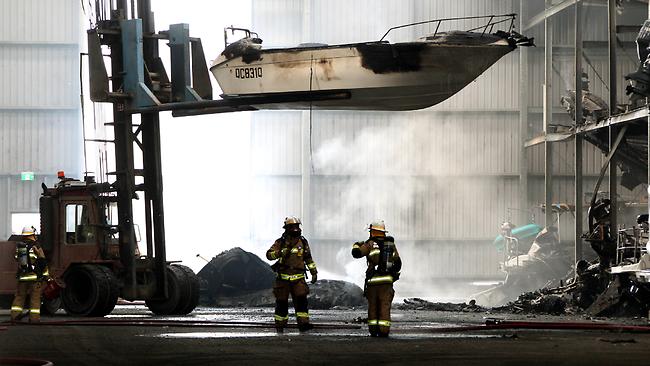 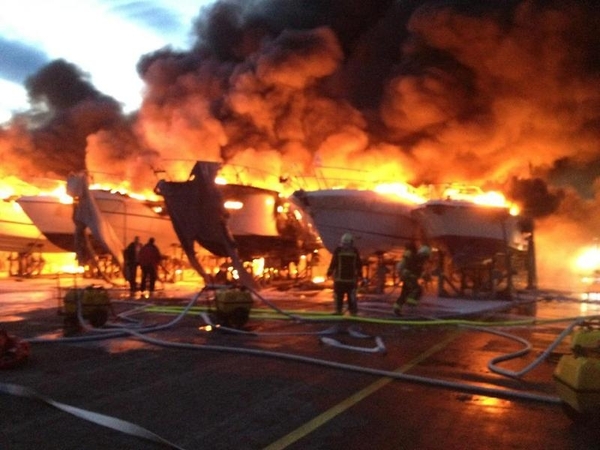 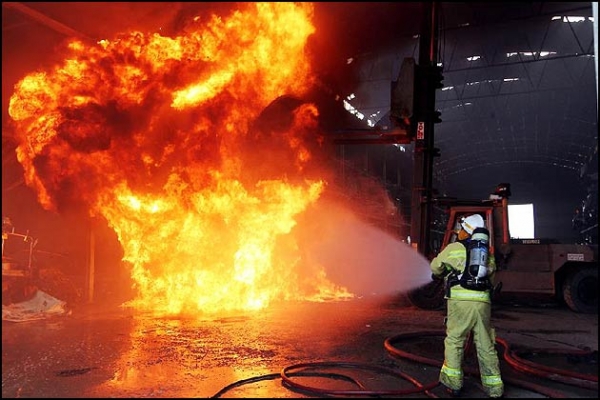 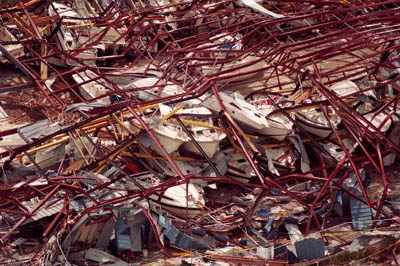 the forgotten coverages
Dock Coverage is self explanatory, this covers the docks you own and can include infrastructure (plumbing, electrical, satellite TV, etc).  You may also be able to purchase loss of income on your docks. 

Trailer Coverage – these should be added to your auto policy.  They are not covered unless they are scheduled.
What coverage did you purchase?
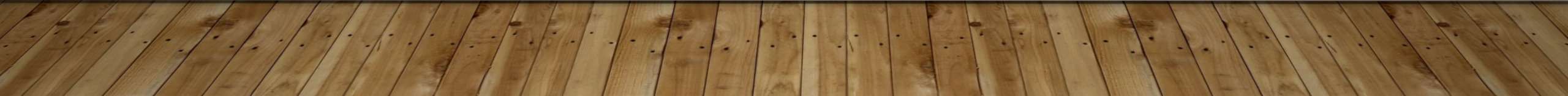 Conclusion
Questions ???This is a lot of informationContact me with any questions.
Lori Sousa- lsousa@sealandins.com